Validation of ESA CCI+ Snow Products
Carlo Marin, Claudia Notarnicola, Sari Metsämäki,  Valentina Premier, Kathrin Nägeli, Arnt-Børre Salberg, Gabriele Schwaizer, Rune Solberg, Andreas Wiesmann, Stefan Wunderle, Thomas Nagler, Anna Marie Trofaier
9th EARSeL Workshop, Bern
Validation objectives
The objectives of the validation activities are:

Quantify the error of the snow_cci products;

Characterize the performance against:
Seasonality;
Forest presence;
Local topography.

Quantify the error of the provided snow_cci uncertainty.

Independent from algorithm development.
Validation Workflow
Ancillary data
In-situ measurements
Other SCF/SWE products
Landsat/Sentinel-2
DEM
Water masks
Land cover
Climate zones
Data Preparation
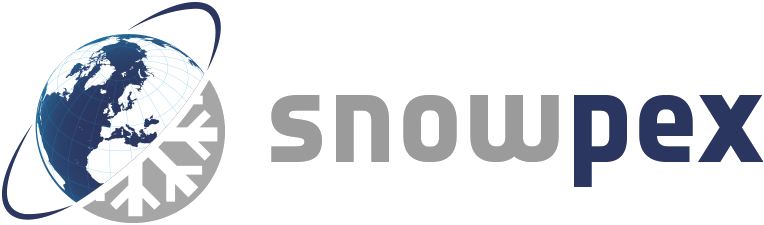 Collect representative HR images
Collect representative in-situ measurements
Collect representative SCF/SWE maps
Preparation of the data
Generate HR SCE
Format the in-situ data in the ESA snow CCI format
Preparation of the data
snow_cci reference dataset
snow_cci SWE products validation
snow_cci SCF products validation
snow_cci validation activities
Uncertainty validation
Other SCF/SWE products intercomparison
In-situ validation of SCF and SWE
SCF high resolution intercomparision
snow_cci SCF products
snow_cci SWE products
Documentation of the results
SCF Validation Protocol
SCF Validation: in-situ validation
All products and in-situ data are treated as binary (snow/no-snow) using the following snow depth binary conversion thresholds:
SD=0cm;
SD=2cm;
SD=15cm.
SCF binary conversion thresholds:
SCF=25%;
SCF=50%.
Inhomogeneous neighborhood is rejected from validation.
Results are divided according to: 
different land-cover classes (forest, non-forest, mountain, plain)
four three-month periods: October-December, January-March, April- June, July-September 
Metrics: True/False positive, recall, precision, false alarm rate, accuracy, critical success index, f-score.
Snow_cci SCF products
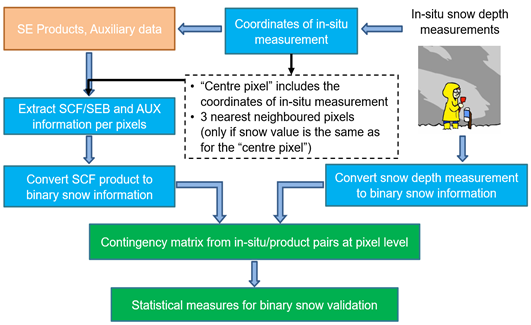 Pre-processing
Workflow for the in-situ comparison.
SCF Validation: in-situ validation
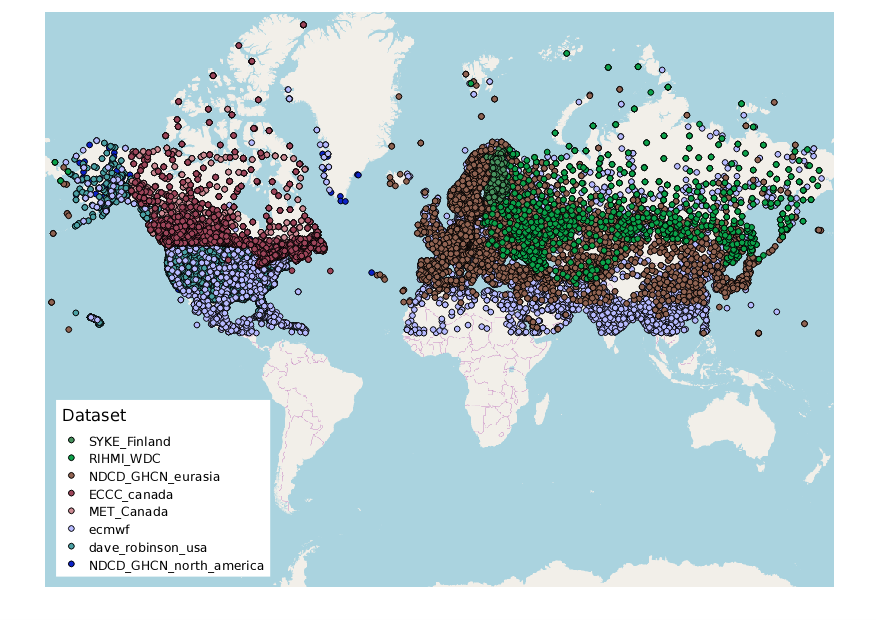 In-situ data snow depth observations
SCF Validation: HR validation
HR snow cover maps derived according to State-of-the-art snow algorithms:
Dozier and Painter (2004): binary snow on ground;
Klein et al. (1998): binary snow on ground;
Salomonson and Appel (2006): viewable fractional snow cover.
The HR intercomparison is carried out at the lowest resolution between the snow_cci SE maps and the intercompared maps. 
The following steps are required for the intercomparison:
Pixel aggregation;
Identification of valid pixels;
Masking considering the ancillary data;
Intercomparison.
Pixel-by-pixel intercomparison metrics: bias, RMSE, unbiased RMSE, CorrCoef, True/False positive, True/False negative.
Analysis of different land surface classes (forest, non-forest, mountain, plain) in the intercomparison process.
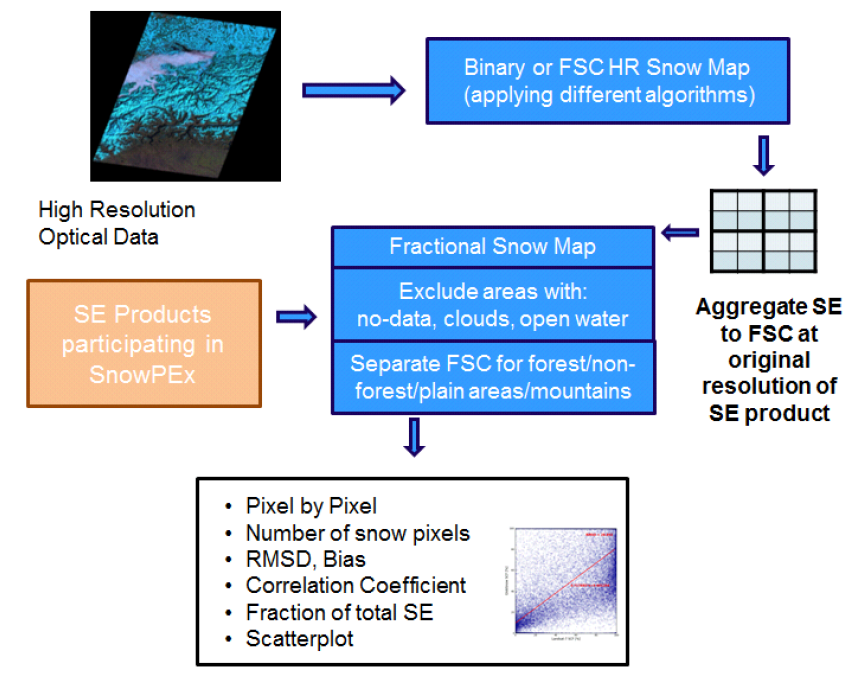 Snow_cci SCF products
Workflow for the HR inter-comparison.
SCF Validation: HR intercomparison
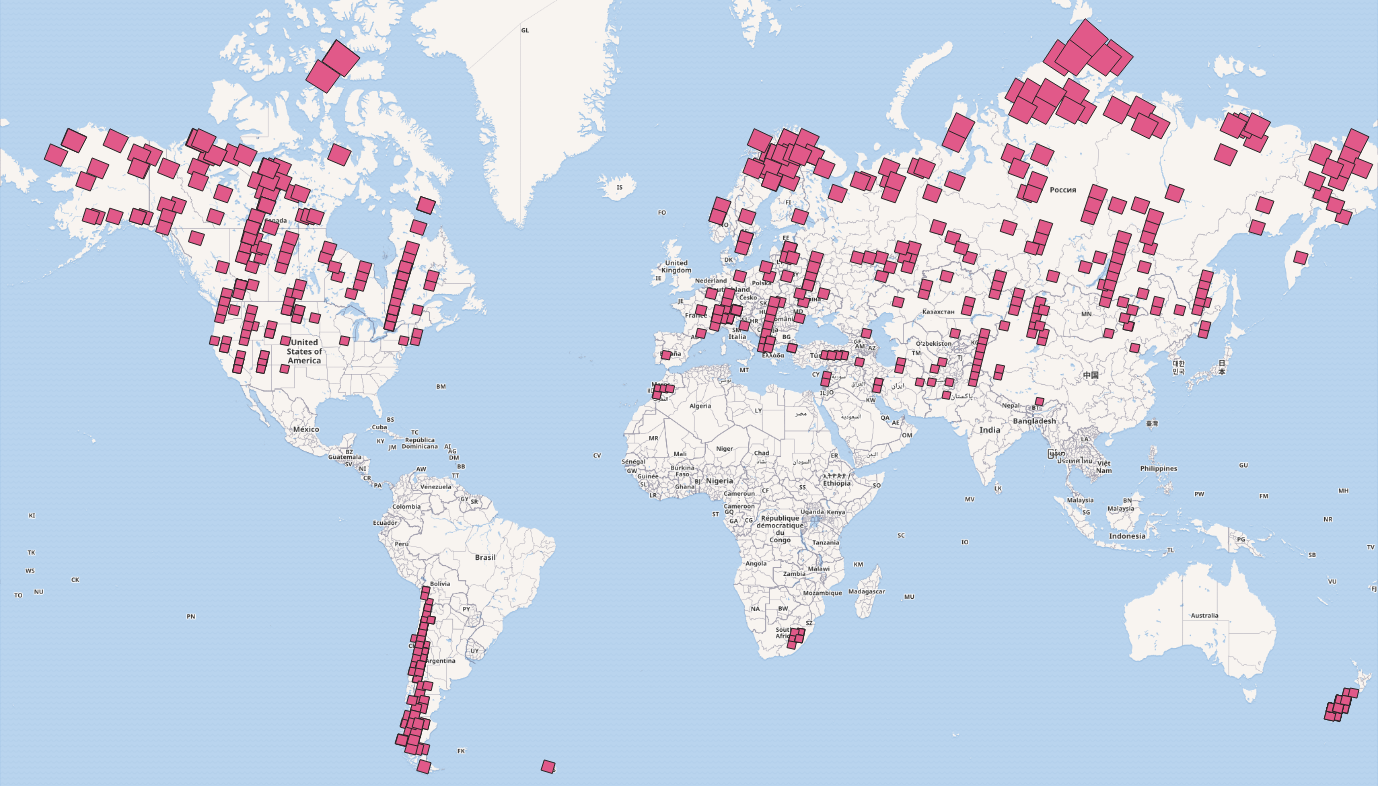 ~800 scenes spanning 1986-2018
Landsat images selected for the validation
SCF Validation: Intercomparison
Inter-comparison between different SCF and snow binary products (CP1).
All the comparisons are done at the lowest resolution.
Pixel-by-pixel intercomparison metrics: bias, RMSE, unbiased RMSE, CorrCoef, True/False positive, True/False negative
Analysis of different land surface classes (forest, non-forest, mountain, plain) in the intercomparison process.
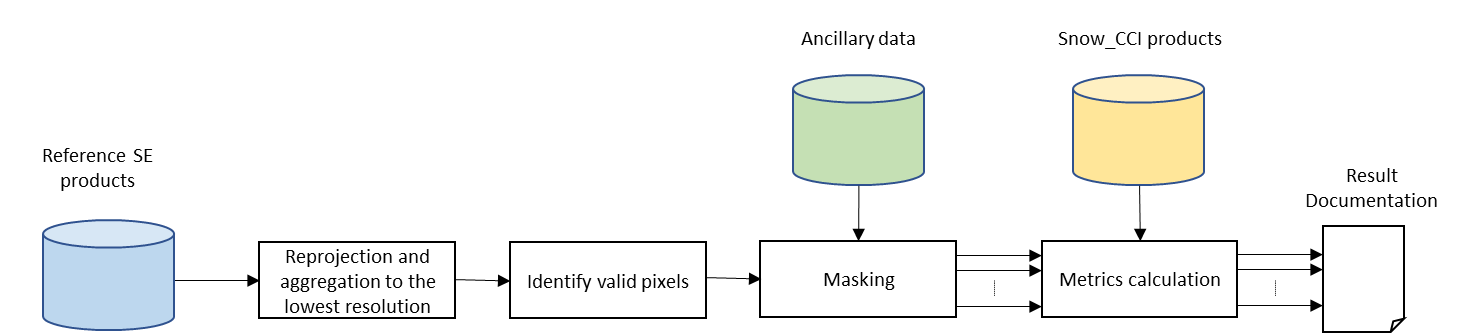 Workflow for the SE inter-comparison.
SWE Validation Protocol
SWE Validation: in-situ validation
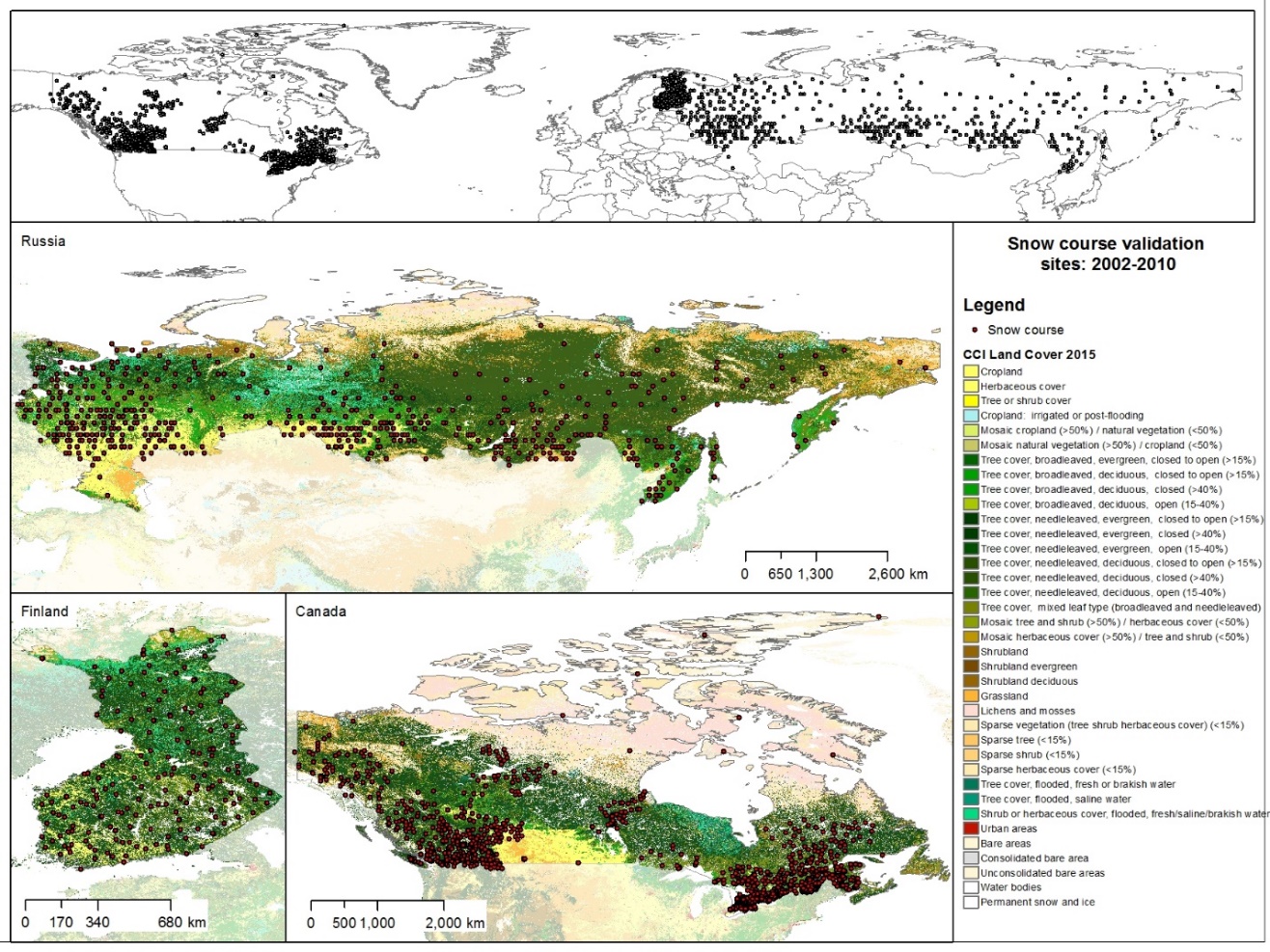 SWE Validation: intercomparison
Agreement between the snow_cci products and LSM products is assessed using metrics of bias, RMSE and correlation.
[Speaker Notes: The results are not yet available.]
SCF Validation Results
SCF Validation Results: in-situ
Statistics obtained by considering 419 MODIS available and 2M of in-situ measurements for the different combination of thresholds.
binary metrics.
contingency matrix
[Speaker Notes: The best accuracy is 98%. As expected by increasing the threshold on SCF from 25% to 50% we are losing in sensitivity i.e., the recall decreases. Whereas, by increasing the threshold on the SD the recall increases at the expenses of the other metrics. This means that the snow_cci products are able to identify shallow snowpack or patchy situations well.]
SCF Validation Results: in-situ
Statistics obtained by considering 810 AVHRR available and 3.8M of in-situ measurements for the different combination of thresholds.
binary metrics.
contingency matrix
[Speaker Notes: The best accuracy is 98%. As expected by increasing the threshold on SCF from 25% to 50% we are losing in sensitivity i.e., the recall decreases. Whereas, by increasing the threshold on the SD the recall increases at the expenses of the other metrics. This means that the snow_cci products are able to identify shallow snowpack or patchy situations well.]
SCF Validation Results: in-situ
Statistics obtained by considering 419 MODIS available and 2M of in-situ measurements for the different combination of thresholds in forest and unforested areas.
forest
Open field
[Speaker Notes: the accuracy in forested areas decrease of about 2% in terms of hit rate and F-score for both the sensors. This is an expected result given the well-known issues of identifying snow in forested areas using optical remote sensing data.]
SCF Validation Results: in-situ
Statistics obtained by considering 810 AVHRR available and 3.8M of in-situ measurements for the different combination of thresholds in forest and unforested areas.
forest
Open field
SCF Validation Results: HR validation
Overall results of the validation of the snow_cci products:
MODIS-derived
AVHRR-derived
User requirements:
Unbiased RMSE < 20%
SCF Validation Results: HR validation
User requirements:
Unbiased RMSE < 20%
Overall results of the validation of the snow_cci products in forested and unforested areas:
MODIS-derived
AVHRR-derived
SWE Validation Results
SWE Validation Results: in-situ
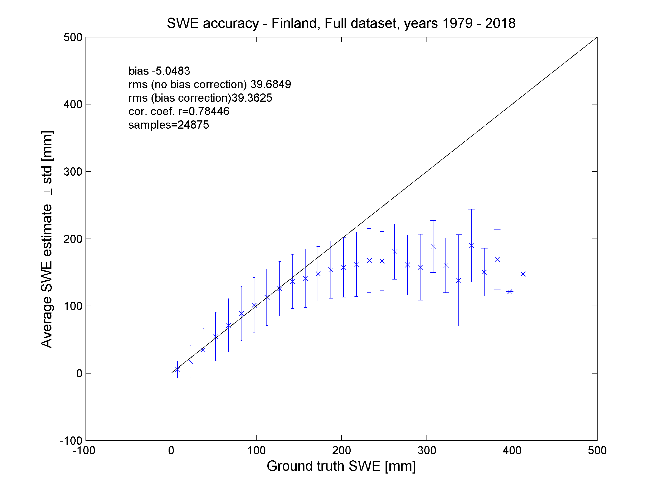 Finnish snow course results
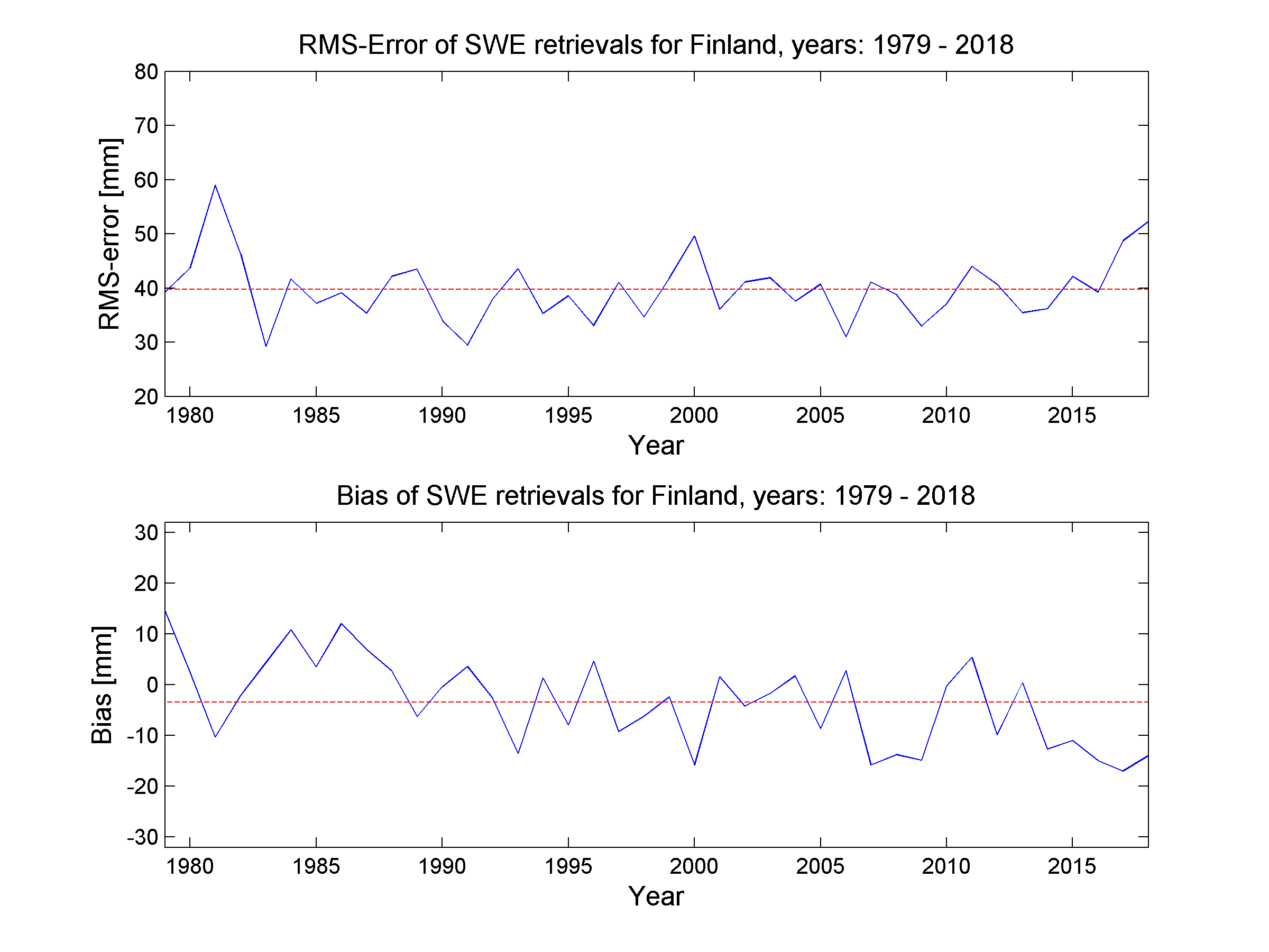 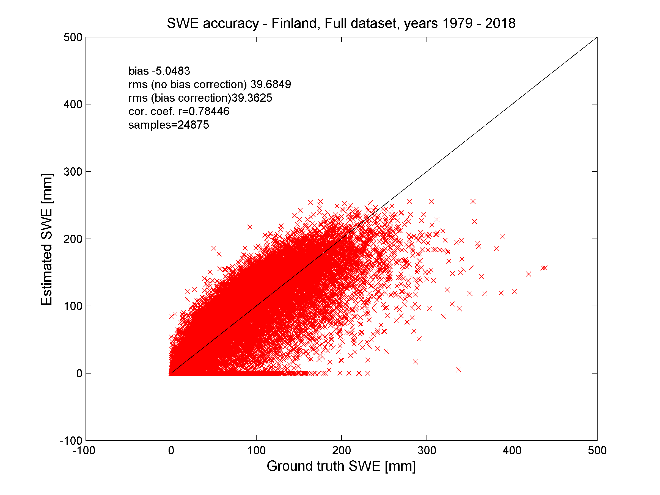 Bias: 	-5 mm
RMSE: 	40 mm
[Speaker Notes: While RMSE is higher under deep snow conditions (SWE>200 mm), these only represent approximately 4% of the validation dataset. The slight fluctuations are generally due to the characteristics of the seasonal snowpack (i.e., wet or dry seasons). Nonetheless, for the time span considered the performance of the algorithm is stable.]
SWE Validation Results: in-situ
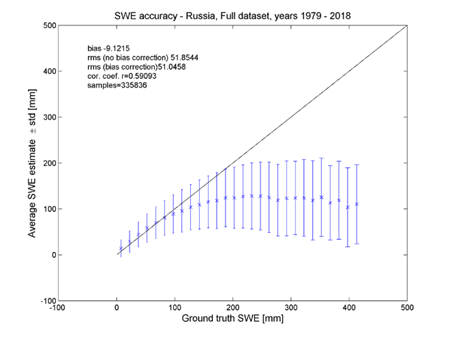 Russian snow course results
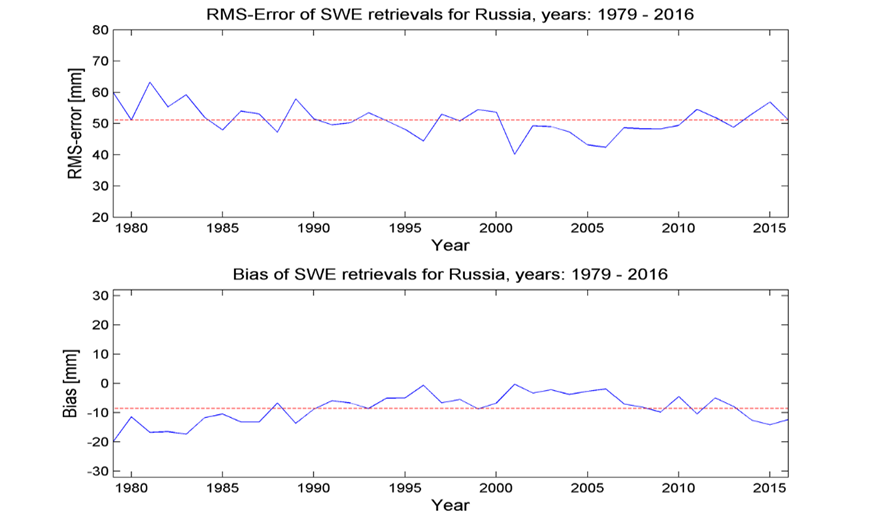 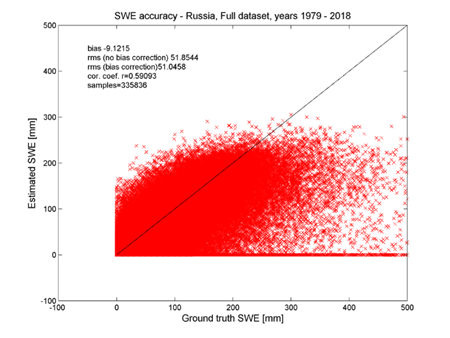 Bias: 	-9 mm
RMSE: 	52 mm
[Speaker Notes: While RMSE is higher under deep snow conditions (SWE>200 mm), these only represent approximately 4% of the validation dataset. The slight fluctuations are generally due to the characteristics of the seasonal snowpack (i.e., wet or dry seasons). Nonetheless, for the time span considered the performance of the algorithm is stable.]
SWE Validation Results: in-situ
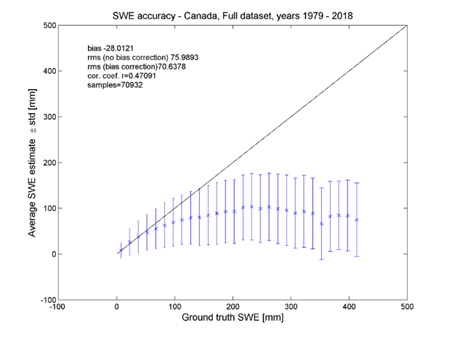 Canadian snow course results
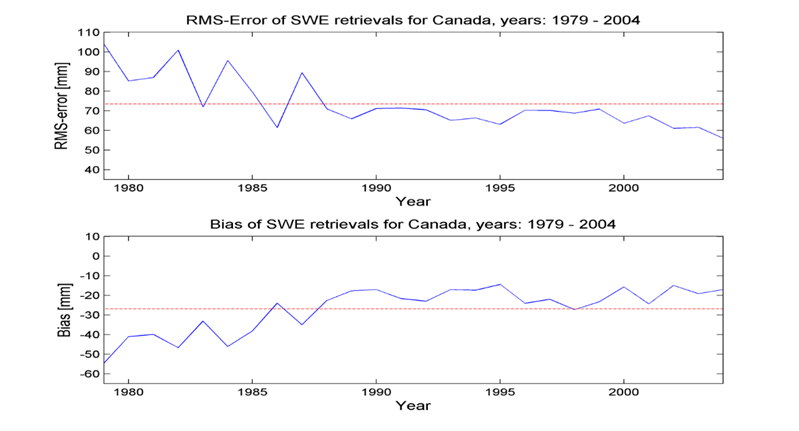 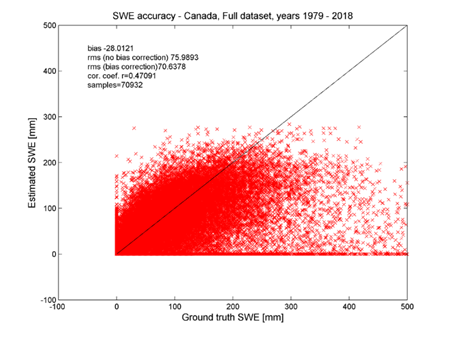 Bias: 	-28 mm
RMSE: 	71 mm
[Speaker Notes: While RMSE is higher under deep snow conditions (SWE>200 mm), these only represent approximately 4% of the validation dataset. The slight fluctuations are generally due to the characteristics of the seasonal snowpack (i.e., wet or dry seasons). Differently from the previous assessments, at the beginning of the time series the performance is slightly worse than after the late eighties. This can be due to characteristics of the Scanning Multichannel Microwave Radiometer (SMMR) which operated between 1978 and 1987]
Conclusions
A validation protocol based on the well-established protocol developed in the Satellite Snow Product Intercomparison and Evaluation Exercise (SnowPEx) has been defined for snow_cci.
SNOW COVER FRACTION:
Reference data set consisting of >3.8 million and >2 million in-situ measurements & 833 and 410 high resolution SCE maps for AVHRR and MODIS used for validation activities in the first year.
Product performance was assessed considering also different surface and topography conditions 
High accuracy for SCF products from both the sensors from validation with in-situ data:
Hit Rate > 95% for all the thresholds combinations
F-score > 87% for SCF ≥ 25% and SD ≥ 0 m and SD ≥ 0.02 m
For validation with high resolution snow maps:
Overall unbiased RMSE < 19% and < 21% for MODIS and AVHRR  compliant with the user requirements. 
Overall bias < 4% and < 6% for AVHRR and MODIS, respectively
Correlation coefficient > 0.91 for MODIS and > 0.88 for AVHRR.
Conclusions and future work
SNOW WATER EQUIVALENT
In order to assess the quality of the snow_cci SWE product v1.0, we compared it with an extensive and a diverse ground-based reference dataset from Russia, Finland and Canada, spanning the years 1979-2018. 
The overall retrieval accuracy for the SWE product, for all investigated samples was around 50 – 70 mm. The overall bias was around 10 – 20mm. The range of these values depend on the reference data and the region.
For most snowpacks (all but the 5% of the deepest snowpacks), the SWE retrieval fulfils the user requirements with an RMS error of 42.5 mm. 
Validation results reflect a good overall performance of the snow_cci SCF products
Accuracies of snow_cci products generated in the first year fulfil the user requirements
Reference data set will be extended in the second year, and each future product version will be evaluated and quality checked.
SCF Validation Results: HR validation
User requirements:
Unbiased RMSE < 20%
Overall results of the validation of the snow_cci products in mountains and plains:
MODIS-derived
mountains
plains
AVHRR-derived
plains
mountains
SCF Validation Results: HR validation
Dozier
Salomonson
Klein
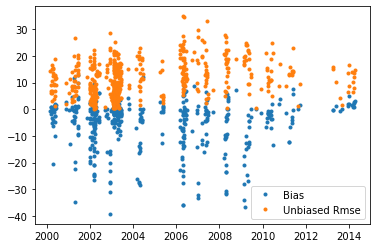 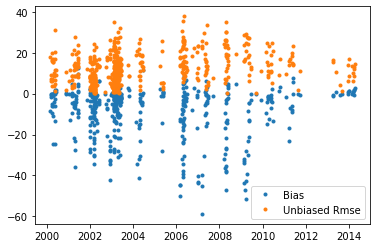 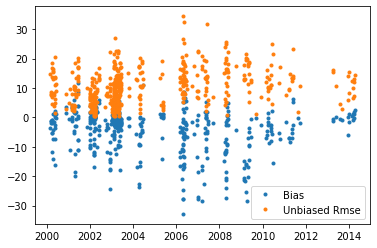 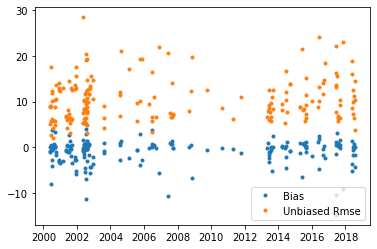 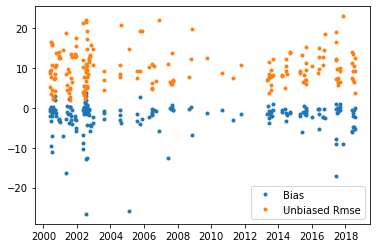 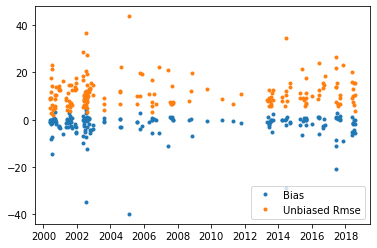 User requirements:
Unbiased RMSE < 20%
MODIS-derived
SCF Validation Results: HR validation
Dozier
Salomonson
Klein
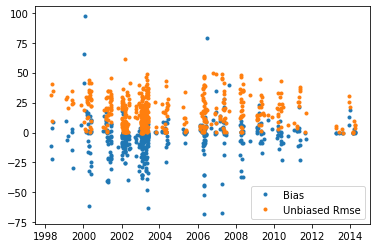 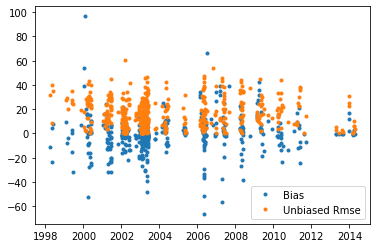 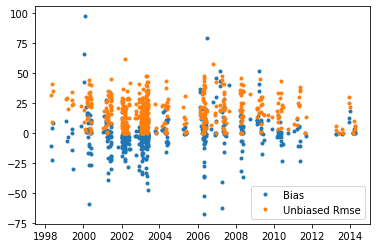 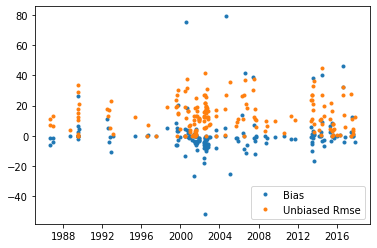 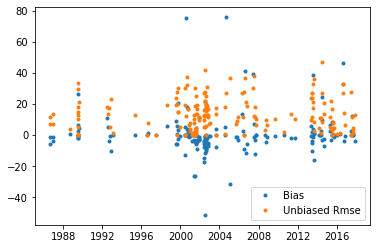 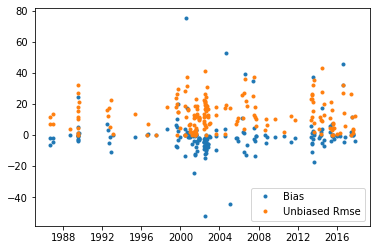 User requirements:
Unbiased RMSE < 20%
AVHRR-derived